Topic Sentences
Topic Sentence Pre-Test
Write a TEST paragraph explaining three ways that STOMP behavior affects our school.
(You only need to write the topic sentence for this paragraph.)
Topic sentences “No-No’s”
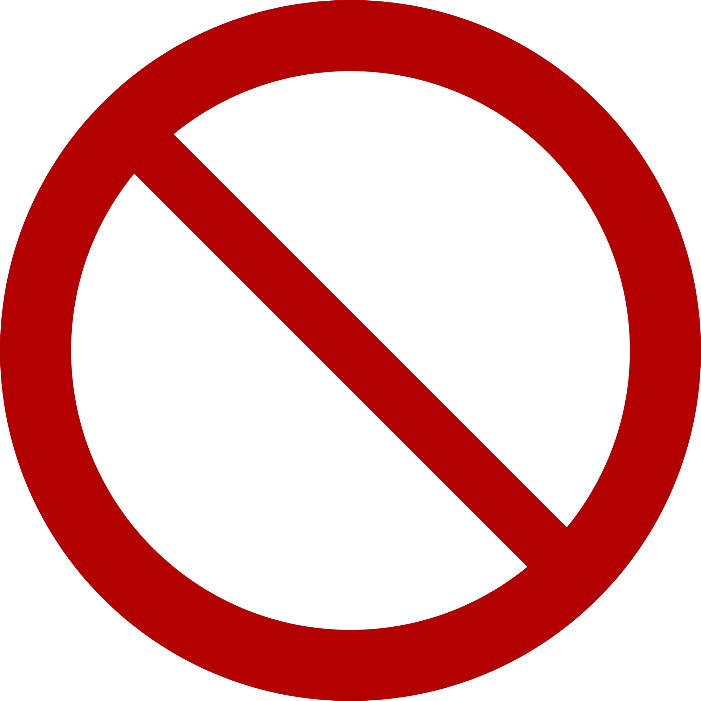 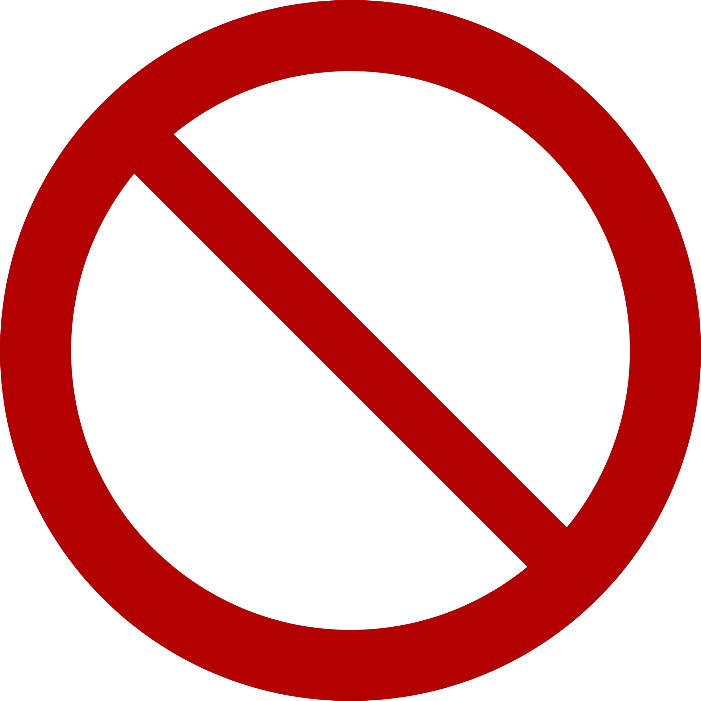 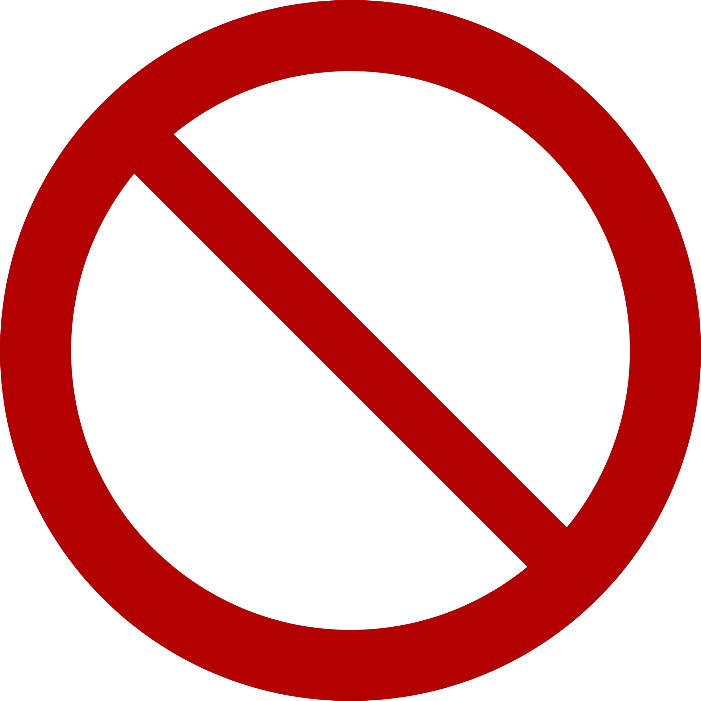 Whole Group Practice: Identify the who or what that will be the topic of the paragraph.
Prompt: Write a TEST paragraph about the job of a marine biologist.
Topic Sentence: A marine biologist studies marine animals.
Who – A marine biologist

Prompt: Write a TEST paragraph describing dolphins.
Topic Sentence: Dolphins are very playful.
What – Dolphins

Prompt: Write a TEST paragraph about the greatest predator of the arctic.
Topic Sentence: Polar bears are the greatest predator of the arctic.
What – Polar bears
Whole Group Practice: Revise each topic sentence to begin with the who or what that is the topic of the paragraph.
Hello and I am going to write about where sea urchins live. 
Sea urchins live on the ocean floor.
There are lots of different foods that the giant squid eats.
The giant squid eats lots of different foods.
I think the beluga whale is the most interesting whale.
The beluga whale is the most interesting whale.
These are the reasons people must care for the ocean. 
People must care for the ocean for many reasons.
Small Group Practice: Revise each topic sentence to begin with the who or what that is the topic of the paragraph.
There are ways that fishermen can help protect marine life.
Fishermen can take steps to help protect marine life.
I think sharks are ferocious predators.
Sharks are ferocious predators.
These are behaviors of a sea anemone. 
The sea anemone does not have many different behaviors.
There are many habitats in the ocean. 
The ocean has many habitats.
I think clownfish are amazing creatures.
Clownfish are amazing creatures.
At certain times of day people are more likely to see marine life.
Marine life is easiest to see early in the morning.
Practice Test:Write a topic sentence for each prompt. Remember to begin with the who or what that is the topic.
Write a TEST paragraph that explains why protecting the oceans is important.
Protecting the oceans is important for many reasons.

Write a TEST paragraph that describes three features of the coral reef habitat.
The habitat of the coral reef has three features.

Write a TEST paragraph explains two ways that pollution affects the ocean.
Pollution affects the ocean in two ways.
Topic Sentence Pre-TestPrompt: Write a TEST paragraph explaining three ways that STOMP behavior affects our school.
Directions: Categorize the following topic sentences.
STOMP behavior affects our school in three ways.
Advanced – This sentence begins with what, addresses the prompt, and uses the key words.
I love my school.
Unsatisfactory – This sentence does not address the prompt.
STOMP behavior affects our school.
Proficient – This sentence doesn’t use all of the prompt key words.
There are many ways that STOMP behavior helps my school.
Partially Proficient – This sentence does not begin with who or what.